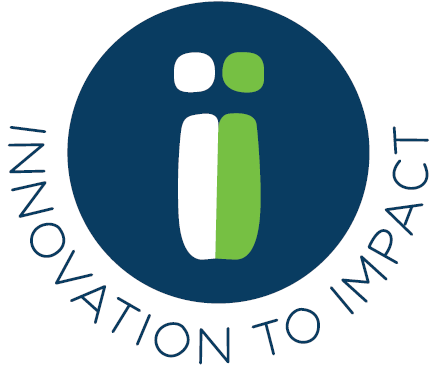 i2i Convening – Geneva June 2017Findings from the Post Convening Survey
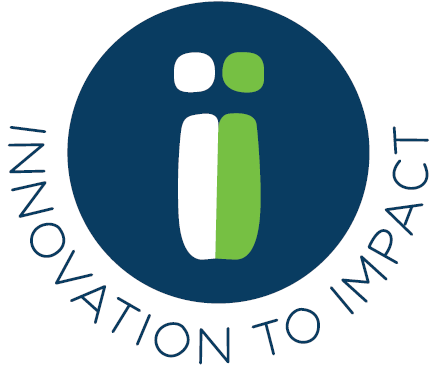 Overall, how would you rate the i2i convening?
73 invites
49 responses
66% response rate
2
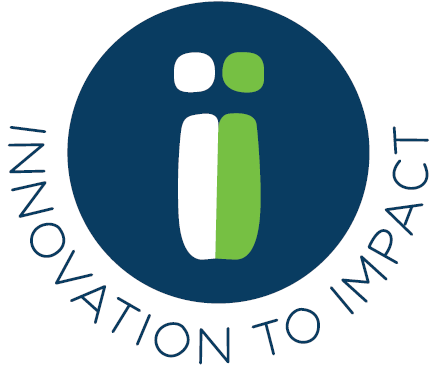 How would you rate the preparation and communication leading up to the convening?
Majority of Attendees felt Pre-Conference communication was Very Good or Good
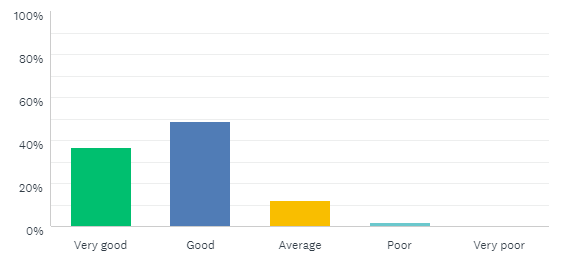 3
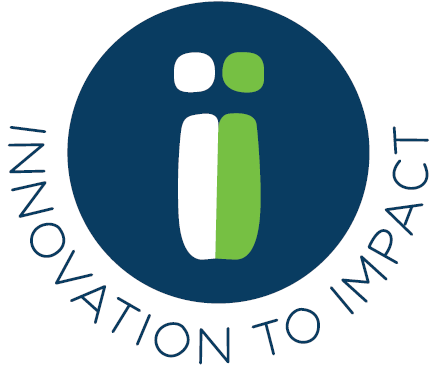 How would you rate the sessions?
Majority of sessions rated
Very Good or Good
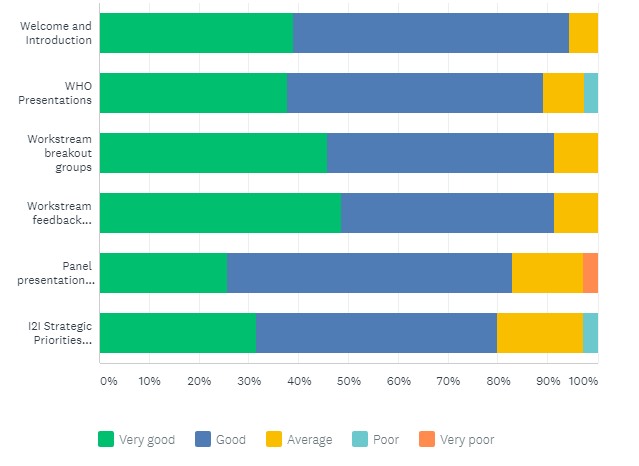 4
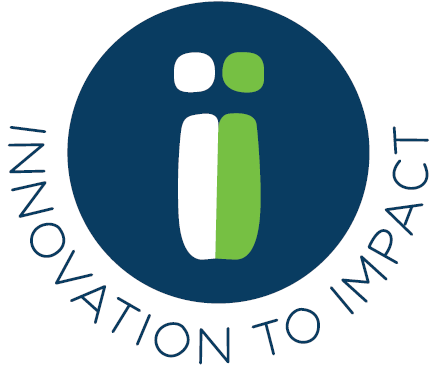 Which workstream breakout session did you attend?
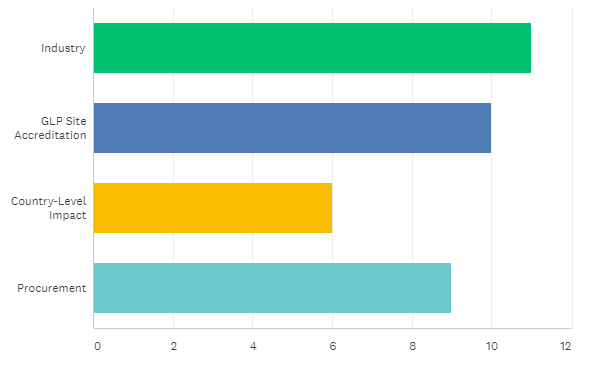 5
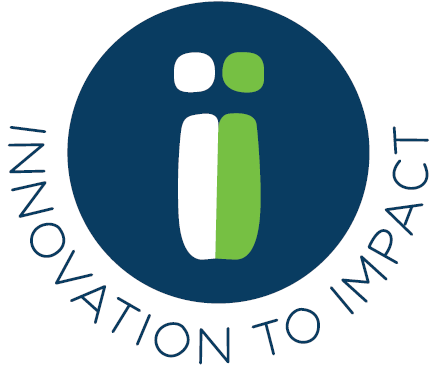 How would you rate the session materials provided?
Pre-Convening Materials
Post-Convening Materials
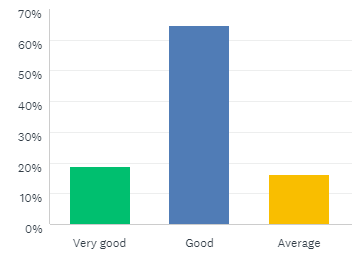 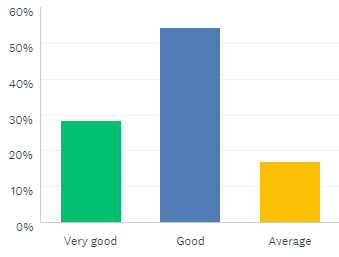 6
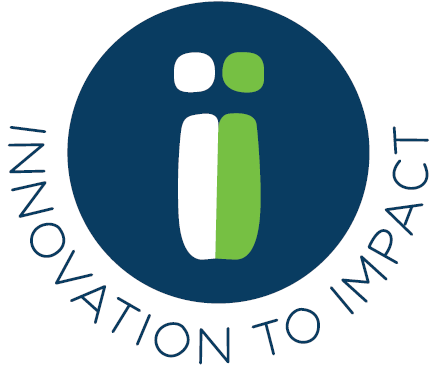 How would you rate the length and format of the convening?
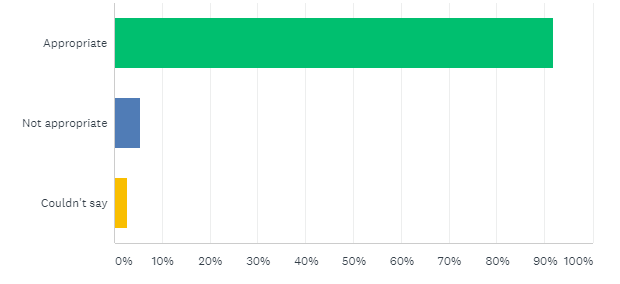 Convening was 1.5 days long
It was split between full plenary and breakout sessions
7
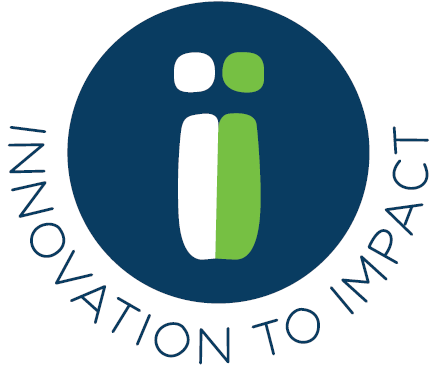 What should i2i consider doing differently next time?
Key responses from stakeholders:

Need more global country level participation

More discussion time with WHO

Presentation from VCAG

Be clearer on what will happen next

Do cross workstream meetings based on shared issues
8